Coupler les transitions AE et numérique: les enjeux
Véronique Bellon Maurel, INRAE-#DigitAg
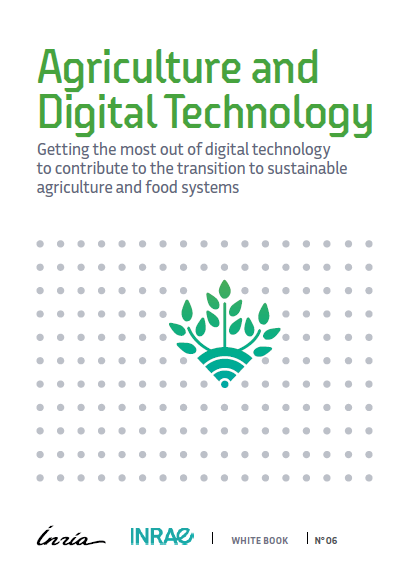 Making twin transitions possible?
Digital Transition
Synergy
Agroecological Transition
Food System Transition
The framework
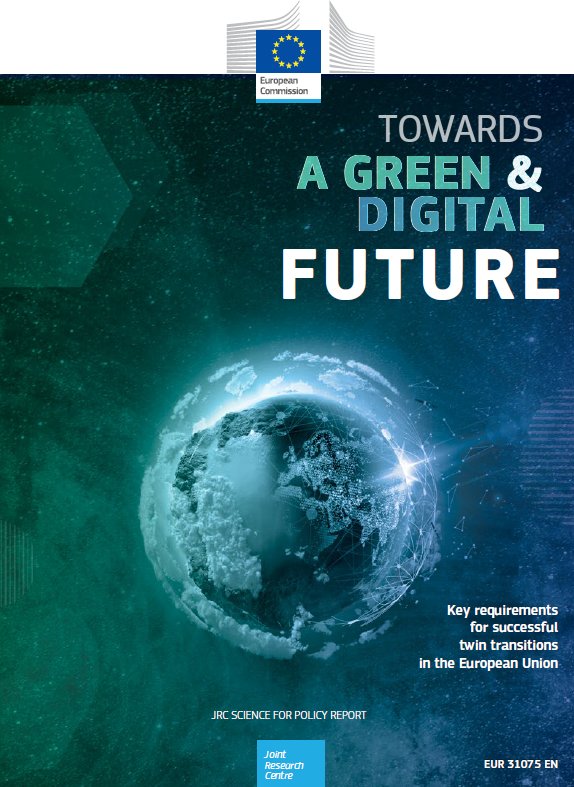 Agroecology ss largo (autonomy)
Making digital techs desirable, useful & used
Confront Opportunities & Risks => Research Challenges
2
0pportunity/Risks => 4 research challenges
Risks

= Digital DivideS (acces)  
= Technical (cybersecurity, complexification)
= Economical (power control, advisory activities)
= Social (identity, deskilling) 
= Sovereinty loss ( from the farmer to the nation: data governance)
= Ecological (links to nature, impact of ICTs, locking)
Opportunities

= Better Production (reduction of impacts & tediousness , alerts, planification..)

= Better Inclusiveness ( value chains/ territories)

= Better Knowledge Sharing (capitalize, share)

(+ Southern countries)
1
Data & Knowledge
Territorial management
3
2
Transforming value chains
Farm management
4
3
3
3
1
Creating and sharing  data & knowledge
More and more 
numerous and heterogeneous data
Which security for data flows?
Which governance ? 

Which equity on data/ knowledge sharing ?
Robots need data for action

Robots generate data from action
How to hybrid existing and new knowledge?
Which ontologies to collect & connect different pieces of knowledge?
2
Farm Management
Distributed & frugal data treatment
LowCost Sensors
Integrating uncertainty
Decision aid
User-centered  decision aid systems
Perception
Early detection of disease & stress
Data fusion 
=> indicators
Integrating expert knowledge
Representing complex  socio-agroecosystems
Security
Secured and precise geolocation
Robotics
Man-machine and machine-machine interaction & coordination
Dynamic perception & adaptation
5
Which synergies between robotics & AE ?
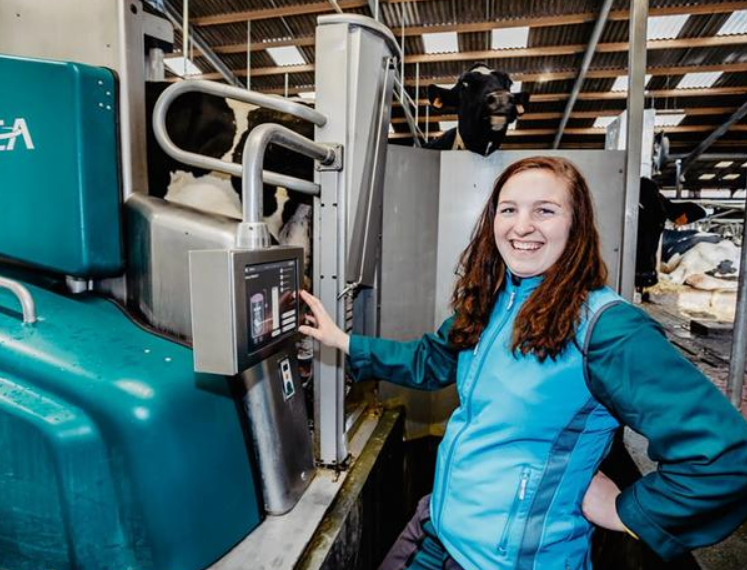 Improving farmer’s quality of Life
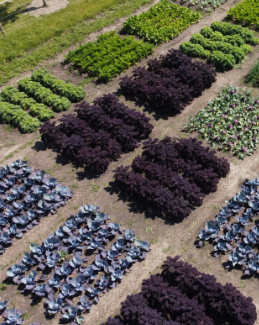 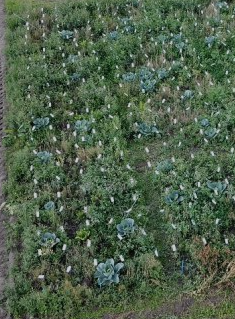 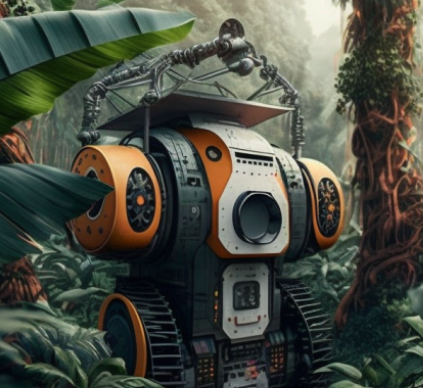 A breeder happy with her milking robot Source: L’action agricole picarde
Cropping Diversity (pixel cropping)
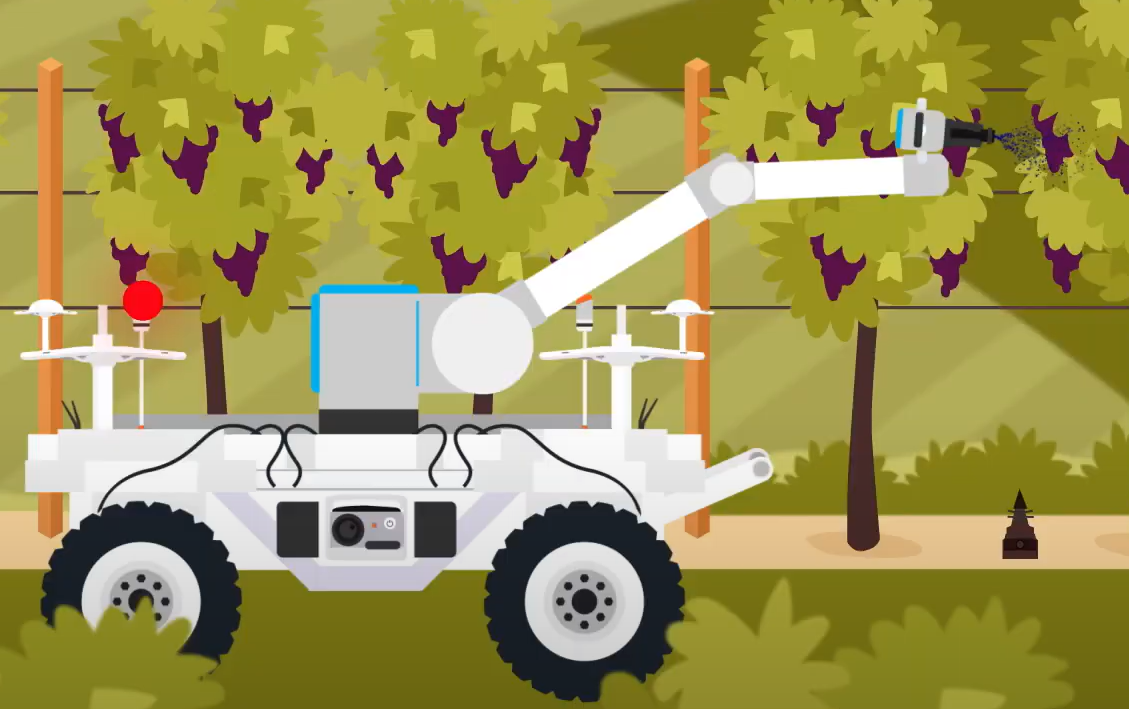 Pixel Farming           Pixel Cropping (WUR)       Agroforestry (PretaTerra)
Precisely applying (stimulants and biopesticides)
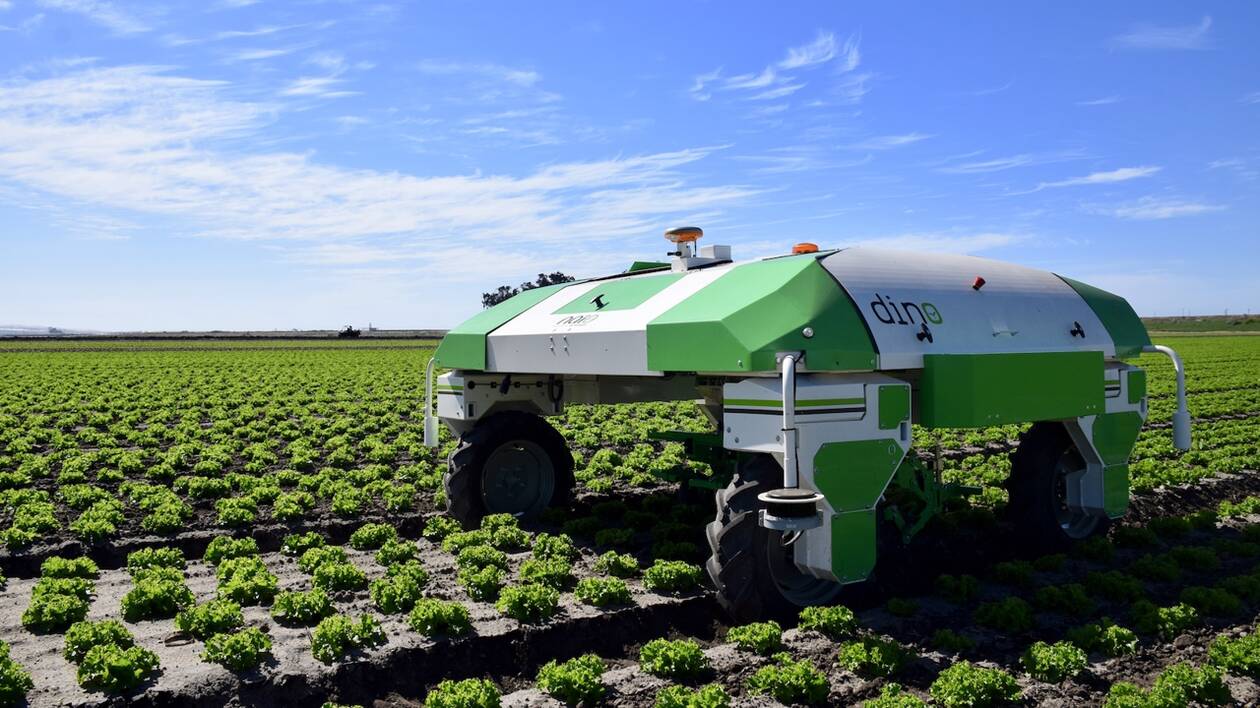 Smash (Yanmar) precision spraying
Substituing herbicides
Dino at work
Transversal issues
3
2
1
4
Creating and sharing  data & knowledge
Transforming value chains
Accompanying the collective management of territories
Helping farmers in farm management
Holistic Approach
Searching Resilience not optimum
Frugality 
(Green IT)
Confidence (security, transparency)
7
Take home messages
Several agricultures => several digital technologies (Schnebelin et al., 2021)
Research must target « responsible digital agriculture  » (RRI) => inclusion of users & anticipation of impacts
Bottlenecks are technical but also organisational, economical, social => 
mobilising digital sciences, SHS, economical and management sciences, political sciences.
Inter- and trans-disciplinary R&I is needed
8
Thank you
www.occitanum.fr
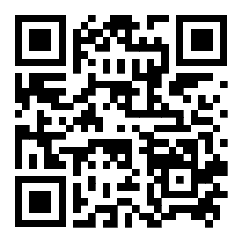 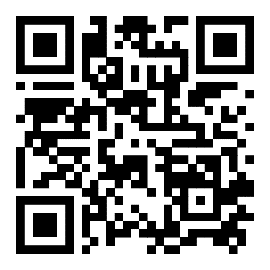 Le Livre BlancAgriculture et Numérique
The White Book
Agriculture & Digital Techs
9